EECE.4810/EECE.5730Operating Systems
Instructor:  
Dr. Michael Geiger
Spring 2018

Lecture 10:
Deadlock
Lecture outline
Announcements/reminders
Program 2 still to be posted; due 3/21
3/21 = Wednesday after Spring Break
Start the program early!
No Thursday office hours this week
If normal office hours don’t work, please make an appointment for another day
Today’s lecture
Review: semaphores
Deadlock
2/28/18
2
Operating Systems: Lecture 10
Review: Semaphores
Generalized lock/unlock
Definition
Integer initialized to user-specific value
Supports two atomic operations
down(): wait for semaphore value to become positive, then atomically decrement by 1
Text calls this wait(); originally P()
To avoid busy waiting, semaphore can maintain list of waiters
Process calls block() once added to list
up(): increment semaphore value
Text calls this signal(); originally V()
If maintaining list, remove process from list and wake up
wakeup() call signals blocked process
2/28/18
3
Operating Systems: Lecture 10
Review: Using semaphores
Semaphore types
Counting semaphore: Range of values unrestricted
Binary semaphore: values == 0 or 1 (same as lock)
Can implement both mutual exclusion and ordering
Mutual exclusion
Initialize semaphore to 1
down();
critical section
up();
Ordering
Typically initialize to 0
Say thread A must wait for thread B

Thread A			Thread B
down();			complete task
continue work		up();
2/28/18
4
Operating Systems: Lecture 10
Deadlock
Resources: something a thread needs and will therefore wait for
Locks, disk space, memory, CPU
Deadlock
Cyclical wait for resources, which prevents involved threads from making progress
Threads don’t release resources until they’re done
Example:
	Thread A		Thread B
	x.lock			y.lock
	y.lock			x.lock
	…			…
	y.unlock		x.unlock
	x.unlock		y.unlock
2/28/18
5
Operating Systems: Lecture 10
Dining-Philosophers Problem
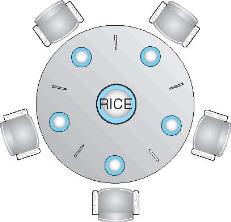 Philosophers spend their lives alternating thinking and eating
Don’t interact with their neighbors, occasionally try to pick up 2 chopsticks (one at a time) to eat from bowl
Need both to eat, then release both when done
In the case of 5 philosophers
Shared data 
Bowl of rice (data set)
Semaphore chopstick [5] initialized to 1
2/28/18
6
Operating Systems: Lecture 10
Dining-Philosophers Problem Algorithm
The structure of Philosopher i:
do { 
    down(chopstick[i] );
	 down(chopStick[ (i + 1) % 5] );
	
	             //  eat

	 up(chopstick[i] );
	 up(chopstick[ (i + 1) % 5] );
	
               //  think

} while (TRUE);
  What is the problem with this algorithm?
2/28/18
7
Operating Systems: Lecture 10
Generic multithreaded program
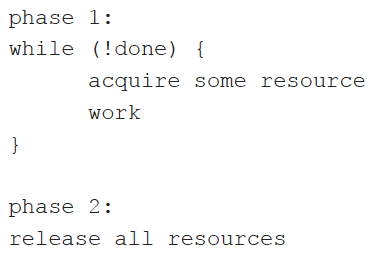 2/28/18
8
Operating Systems: Lecture 10
Necessary deadlock conditions
Limited resource: not enough to serve all threads simultaneously
Hold and wait: threads hold resources while waiting to acquire other resources
No preemption: thread system can’t force one thread to give up resources
Cyclical chain of requests
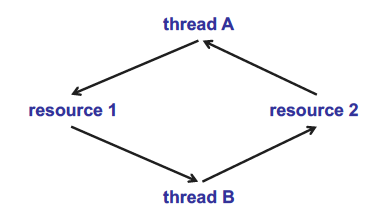 2/28/18
9
Operating Systems: Lecture 10
Handling deadlock
General strategies
Ignore (not very effective)
Detect and fix
Find cycles in resource graph
Don’t allow requests that would cause cycle to occur
Prevent
2/28/18
10
Operating Systems: Lecture 10
Deadlock prevention
Eliminate one of four necessary conditions
Increase resources to decrease waiting

Eliminate hold and wait: move resource acquisition to beginning
If can’t (atomically) get all resources, release everything
Phase 1a: acquire all resources
Phase 1b: while (!done) {work}
Phase 2: release all resources
2/28/18
11
Operating Systems: Lecture 10
Banker’s Algorithm
Similar to reserving all resources at beginning, but with more concurrency
State maximum resource needs in advance (without acquiring)
May block when thread attempts to acquire resource
General structure
Phase 1a: state maximum resource need
Phase 1b: while (!done) {
			acquire some resource (block 
				if not safe)
			work
		 }
Phase 2: release all resources
2/28/18
12
Operating Systems: Lecture 10
Banker’s Algorithm example
Model bank loaning money
Bank has $6000
Customers establish credit limit (max $ needed)
Customers borrow in stages and return all money when done
Solution 1: Bank promises to give money immediately upon request, up to limit
Ann asks for $2000 limit
Bob asks for $4000 limit
Charlie asks for $6000 limit
Can bank approve all of them?
2/28/18
13
Operating Systems: Lecture 10
Banker’s Algorithm example (2)
Solution 2: Bank approves all limits, but may block individual requests
Ann requests $2000 limit (bank ok’s)
Bob requests $4000 limit (bank ok’s)
Charlie requests $6000 limit (bank ok’s)

Ann takes out $1000 ($5000 left in bank)
Bob takes out $2000 ($3000 left in bank)
Charlie wants to take out $2000
Can this request be satisfied?
Is there a way for all threads to get maximum resources and therefore finish?
2/28/18
14
Operating Systems: Lecture 10
Banker’s Algorithm example (3)
Prior example can finish in following order
Charlie takes out $2000 ($1000 left in bank)
Ann takes out $1000, then finishes ($2000 left in bank)
Bob takes out $2000, then finishes ($4000 left in bank)
Charlie takes out $4000, then finishes ($6000 left in bank
2/28/18
15
Operating Systems: Lecture 10
Banker’s Algorithm example (4)
Another scenario
Ann requests $2000 limit (bank ok’s)
Bob requests $4000 limit (bank ok’s)
Charlie requests $6000 limit (bank ok’s)

Ann takes out $1000 ($5000 left in bank)
Bob takes out $2000 ($3000 left in bank)
Charlie wants to take out $2500
Request won’t be satisfied—no way for all to finish
Algorithm allows system to overcommit resources without deadlock
Sum of max resource needs can be greater than total resources as long as threads can finish
Difficult to anticipate maximum resources
2/28/18
16
Operating Systems: Lecture 10
Deadlock example
Given function from MT bank software package used to transfer money
Assume global array of locks, 1 lock per account
locks[i] = lock for account # i

void transfer_money(int src_acct, int dest_acct, int amt) {
	locks[src_acct].lock();	 // Lock account sending money
	locks[dest_acct].lock();	 // Lock account receiving money
	<transfer money>
	locks[dest_acct].unlock();
	locks[src_acct].unlock();
}

Describe how this function can deadlock if called in multiple threads
How can we rewrite function to remove deadlock by:
Removing hold and wait?
Removing circular wait?
2/28/18
17
Operating Systems: Lecture 10
Example solution: deadlock condition
2 threads access same accounts
Account 1: source in one case, dest in other
Account 2: dest in one case, source in other
For example
T1: transfer_money(1, 2, 1000);
T2: transfer_money(2, 1, 500);
Following interleaving deadlocks:
T1: locks[1].lock();	// T1 gets locks[1]
T2: locks[2].lock();	// T2 gets locks[2]
T1: locks[2].lock();	// T1 blocks
T2: locks[1].lock();	// T2 blocks
2/28/18
18
Operating Systems: Lecture 10
Example solution: remove hold and wait
Force thread to give up all locks if one lock call unsuccessful

Pseudo-code:
while (both locks not acquired) {
	locks[src_acct].lock();				
	if (locks[dest_acct].lock() fails)
		locks[src_acct].unlock();
}
2/28/18
19
Operating Systems: Lecture 10
Example solution: remove circular wait
Impose ordering on locks so all threads acquire in same order
Possible solution: always acquire lowest-numbered lock first

if (src_acct < dest_acct) {
		locks[src_acct].lock();
		locks[dest_acct].lock();
}
else {
		locks[dest_acct].lock();
		locks[src_acct].lock();
}
2/28/18
20
Operating Systems: Lecture 10
Final notes
Next time 
CPU scheduling
Reminders:
Program 2 still to be posted; due 3/21
3/21 = Wednesday after Spring Break
Start the program early!
No Thursday office hours this week
If normal office hours don’t work, please make an appointment for another day
2/28/18
21
Operating Systems: Lecture 10
Acknowledgements
These slides are adapted from the following sources:
Silberschatz, Galvin, & Gagne, Operating Systems Concepts, 9th edition
Chen & Madhyastha, EECS 482 lecture notes, University of Michigan, Fall 2016
Pthread example programs obtained from: https://computing.llnl.gov/tutorials/pthreads/
2/28/18
22
Operating Systems: Lecture 10